Конференција
 „Отворено владино партнерство – дијалог со граѓанските организации за Националниот акциски план 2018-2020“
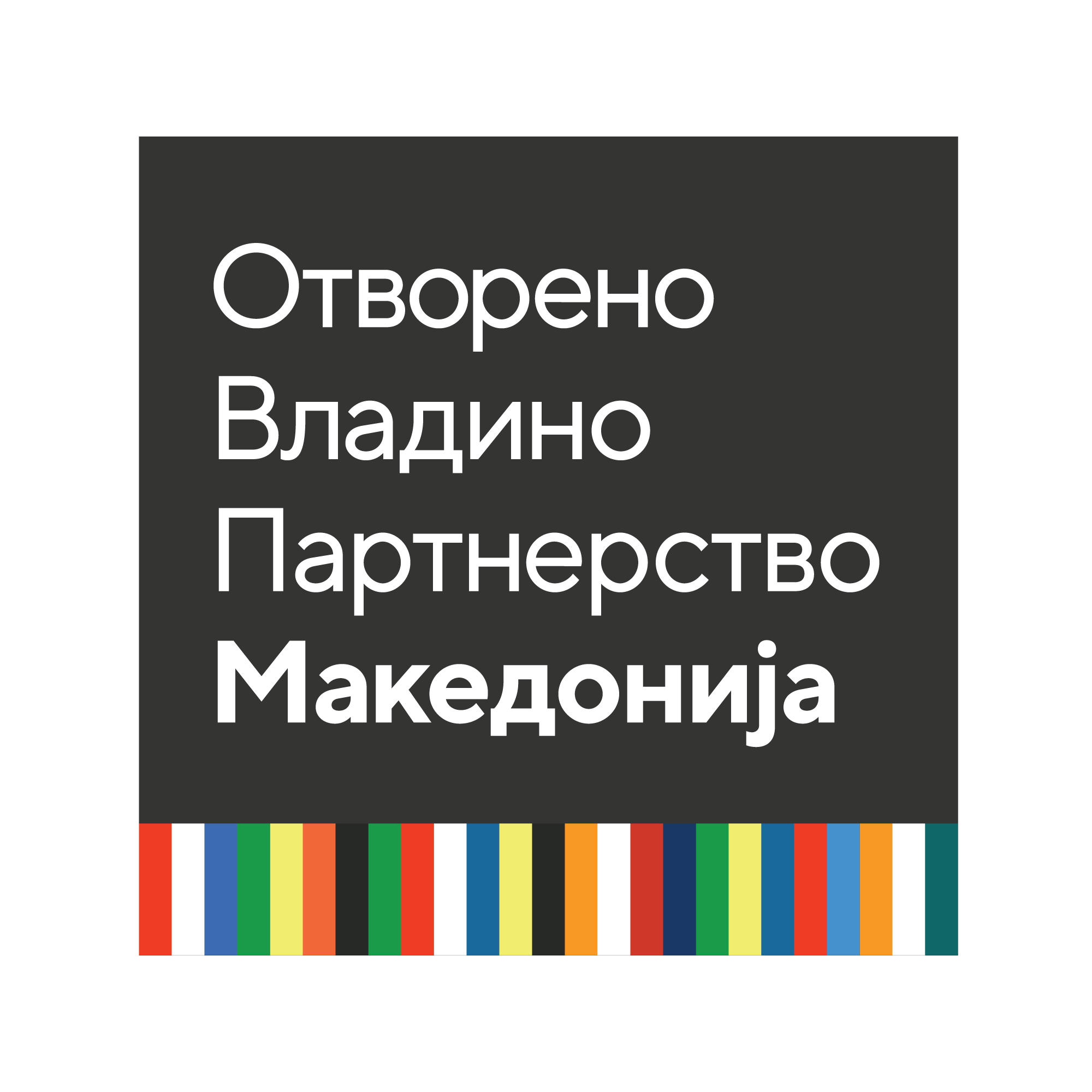 Заклучоци од работната група за транспарентност, отчетност и пристап до информации09.05.2018 Фасилитатор: Герман ФилковЦентар за граѓански комуникации
Скопје, 8-9 мај 2018 година
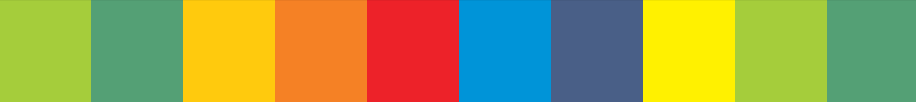 Тек на дискусијата
Презентација на пристигнатите десет заложби од областа на транспарентност, отчетност и пристап до информации 
Дискусија на присутните претставници на граѓанските организации – предлагачи на заложбите по предложените заложби 
Произнесување по предложените заложби на претставниците на наведените институции како носечки или одговорни за спроведување на предложените заложби
Вклучување во дискусијата по предложените заложби и на другите присутни претставници на граѓанскиот сектор и на институциите
Дискусија за преостанатите предлози и идеи за заложби изнесени од учесниците на првата работилница, но за кои иницијаторите не доставиле конкретни заложби во предвидениот формат од ОВП
Други предлози и идеи за заложби од присустните учесници на работилницата 
Сумирање на дискусијата и на заклучоци од работилницата
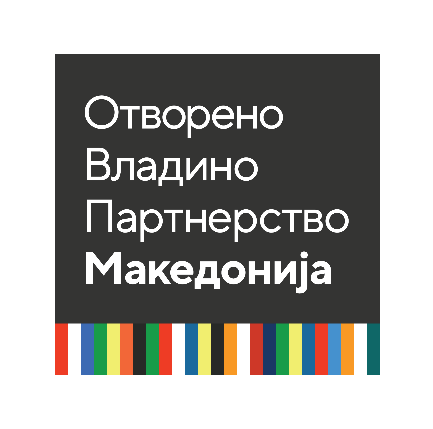 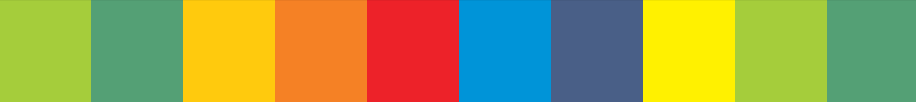 Сумирање на дискусијата и заклучоци
Во однос на десетте пристигнати предлог-заложби, сите беа начелно прифатени од претставниците на засегнатите институции. 
Беше заклучено заложбата за „Изработка и јавна достапност на регистар на државниот имот на РМ“ и за „Мапирање на движниот и недвижниот имот во државна сопственост на централно и на локално ниво“ да се фузираат во една единствена заложба за „Изработка и јавна достапност на регистар на државниот имот на РМ“ и во оваа фаза заложбата да се однесува само на имотот на централно ниво.
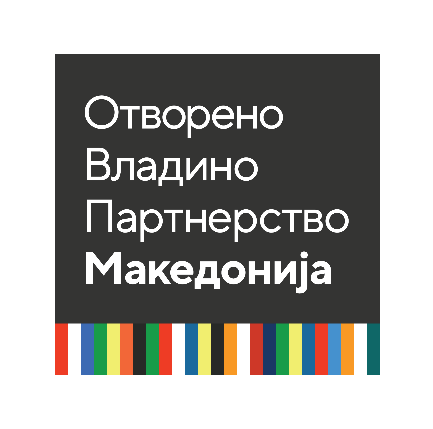 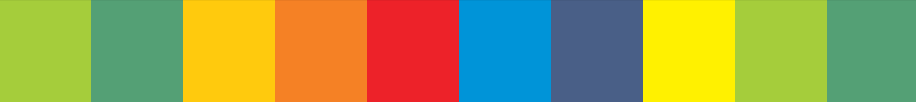 Сумирање на дискусијата и заклучоци
Во однос на трите заложби кои се однесуваат на под-областа „Пристап до информации“ е заклучено да се направи обид меѓу предлагачите (ЦГК, ЕСЕ и ФООМ) и надлежната институција (КОМСПИ) да се спојат во една со три одделни под-заложби, но и со обид за сите три да се изработи единствен индикатор за мерење на напредокот и за остварувањето на заложбата.  
Имајќи ги предвид претходните заклучоци, бројот на заложби од оваа област е сведен на седум. 
Во однос на трите доставени предлог-заложби од ЕСЕ за ефикасно управување со јавните финансии, заклучено е тие да се доработат и допрецизираат во консултации со претставници на Министерството за финансии (договорен е заеднички состанок).
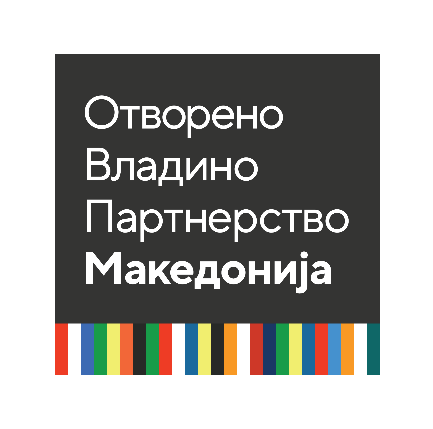 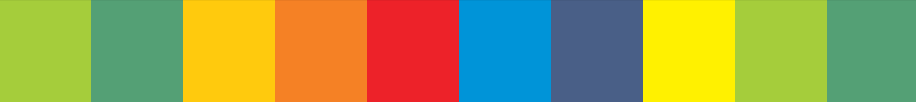 Сумирање на дискусијата и заклучоци
Во однос на заложбата за јавна и бесплатна достапност на основните податоци за регистрираните субјекти во ЦРМ заклучено е барањето за објавување на податокот за сопствениците на регистрираните субјекти да се координира меѓу претставниците на ЦРМ и кабинетот на министерот без ресор задолжен за комуникации, отчетност и транспарентност, Роберт Поповски. 
Во однос на другите заложби, тие беа прифатени во целост како што се предложени без заклучок за нивно доуредување.
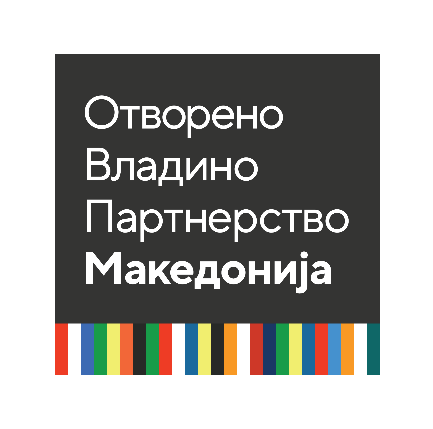 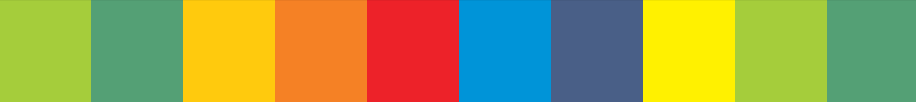 Сумирање на дискусијата и заклучоци
Финални заложби во оваа област (доставени во предвидениот рок и образец, дискутирани и прифатени): 
Изработка и јавна достапност на регистар на државниот имот на РМ
Задолжително објавување на основни информации за јавните набавки на веб-страниците на договорните органи 
Проактивно објавување на информациите од јавен карактер, унапредување на електронскиот пристап до информациите од јавен карактер и зголемување на свесноста на граѓаните... 
Основните податоци за регистрираните субјекти во ЦРМ да станат јавно бесплатно достапни на веб-страницата на ЦРМ
Унапредување на ефикасноста во планирањето и трошењето буџетски средства
Унапредување на ефикасноста во планирањето и трошењето буџетски средства од донации, грантови и кредити 
Унапредување на ефикасноста во планирањето и трошењето буџетски средства преку вклучување на граѓаните
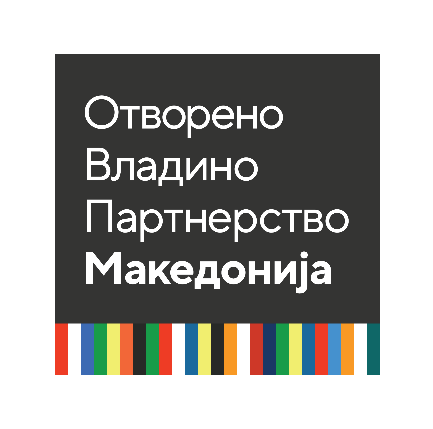 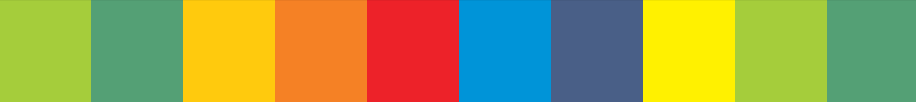 Сумирање на дискусијата и заклучоци
Во останатиот дел од дискусијата беа споменати неколку други предлози и идеи за заложби, за што беше заклучено нивните предлагачи во рокот до 16 мај 2018 година да ги формулираат во предвидениот формат на ОВП и да ги достават до лицата надлежни за тоа во МИОА (идеи за отворање на државниот архив, за пресек и детални информации за процесот на денационализација, мапирање на спомениците и на културното наследство и др.). 
Посебно беше заклучено и двете идеи за заложби од претставникот на ЗНМ да бидат изработени во предвидениот формат и доставени до МИОА во определениот дополнителен рок (објавување основни информации за контакт, сопственост и уредништво на веб-порталите како што се објавува и за останатите медиуми и за  зголемување на транспарентноста на судовите преку формирање на прес-центри и сл.).
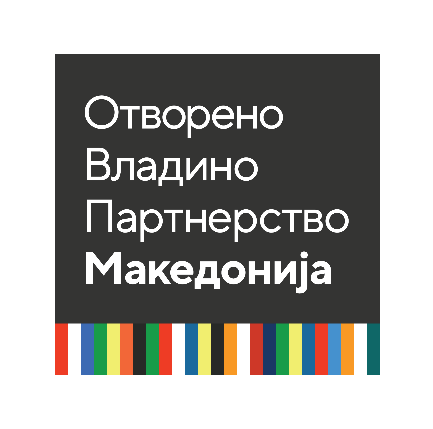 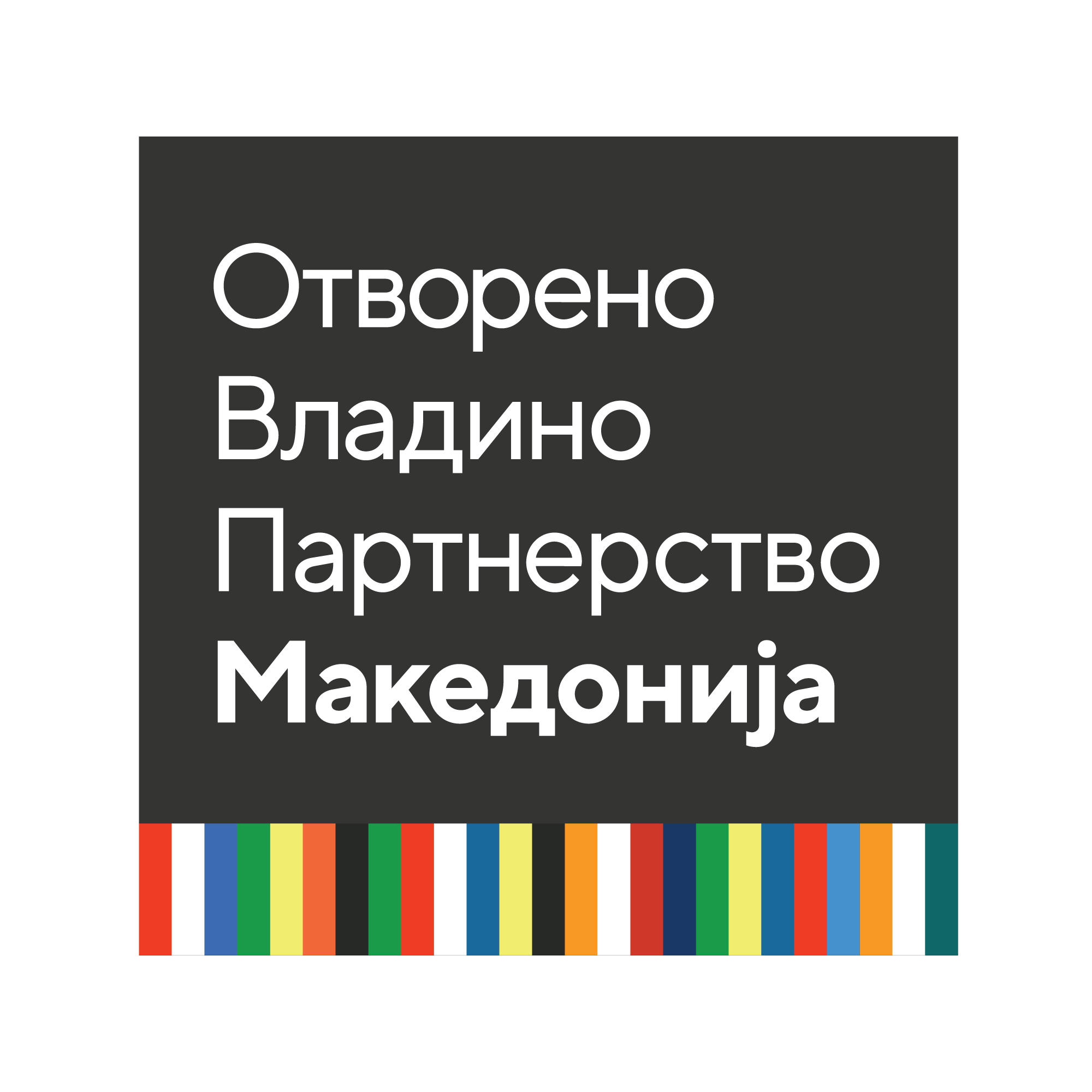 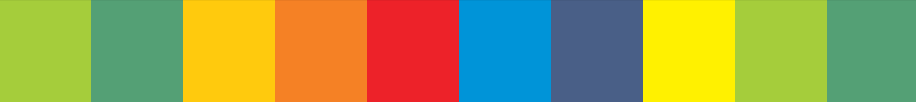 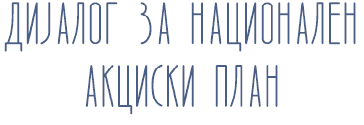 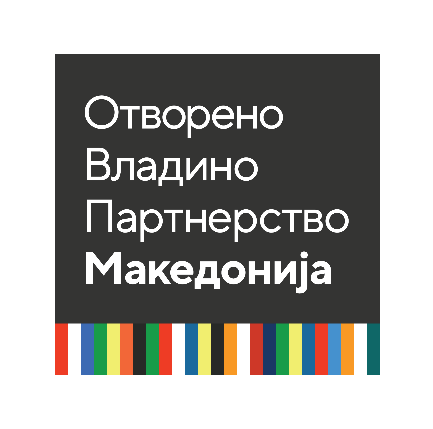